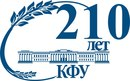 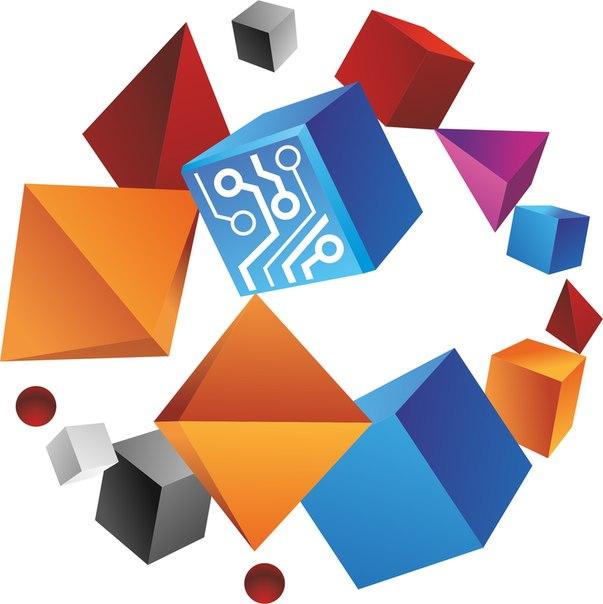 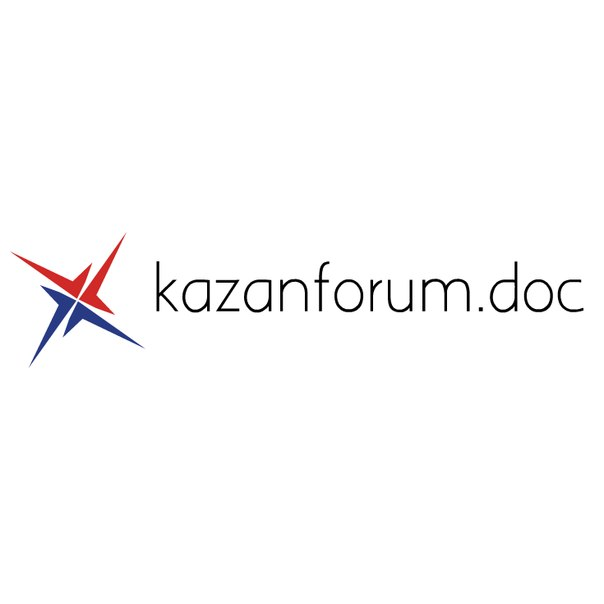 Станок с ЧПУ для точения балясин
Гильманов Раиль Румилевич
МБОУ «Мурзинская средняя общеобразовательная школа»
Проблема
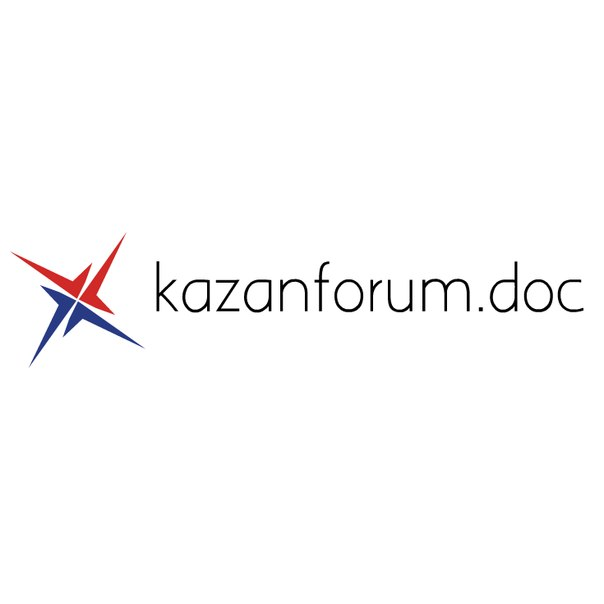 Изготовление балясин трудоемкое, долгое дело. 
При ручном способе обработки дерева трудно добиться полной идентичности деталей
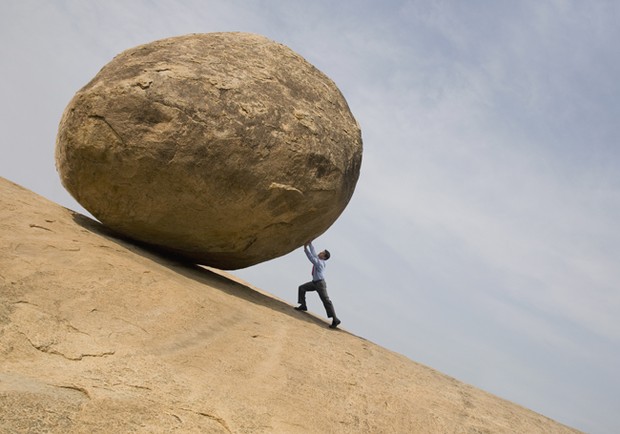 2
Миссия и цель проекта
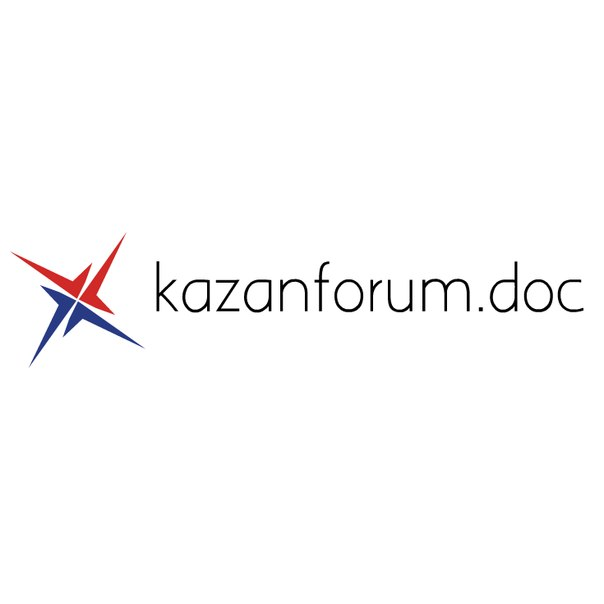 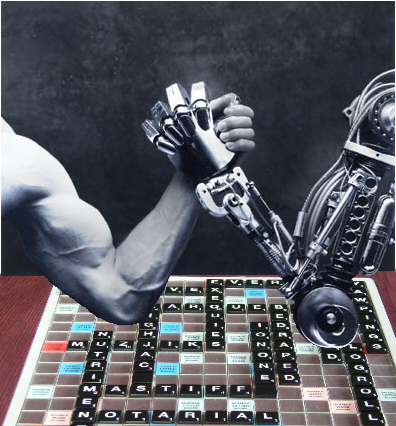 Применяя станок с ЧПУ- 
можно быстро и качественно
изготовить балясины

Изготовление балясин
можно поставить 
«на поток» и получить 
много прибыли
Продукт /концепция
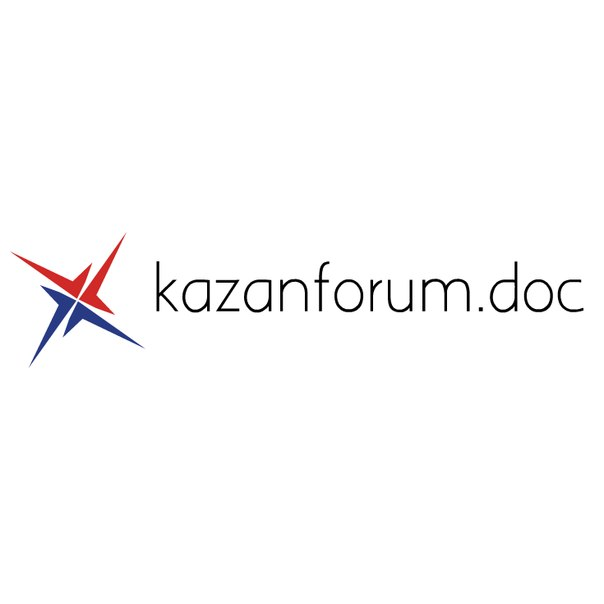 Управляет компьютер 
Обработка происходит на 2-х(3-х осях)
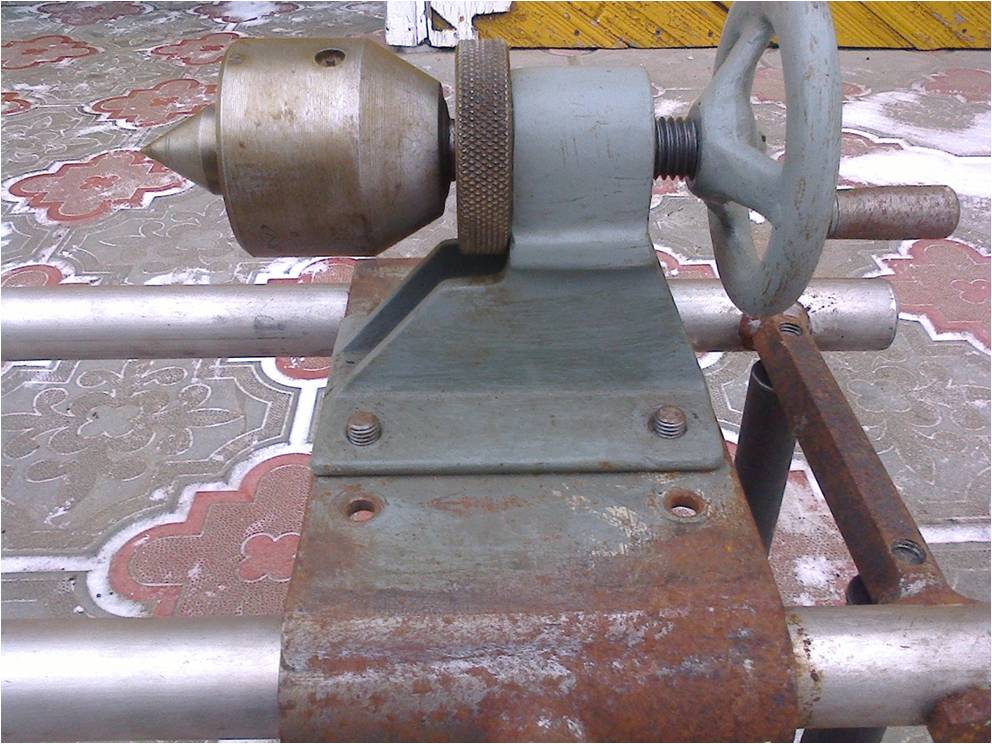 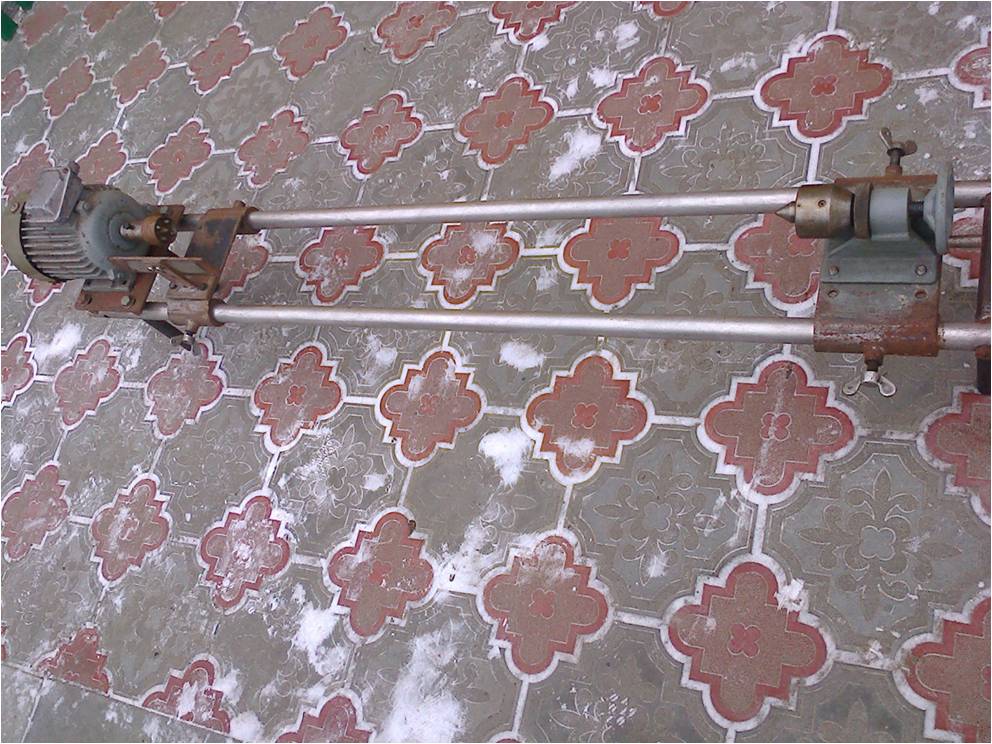 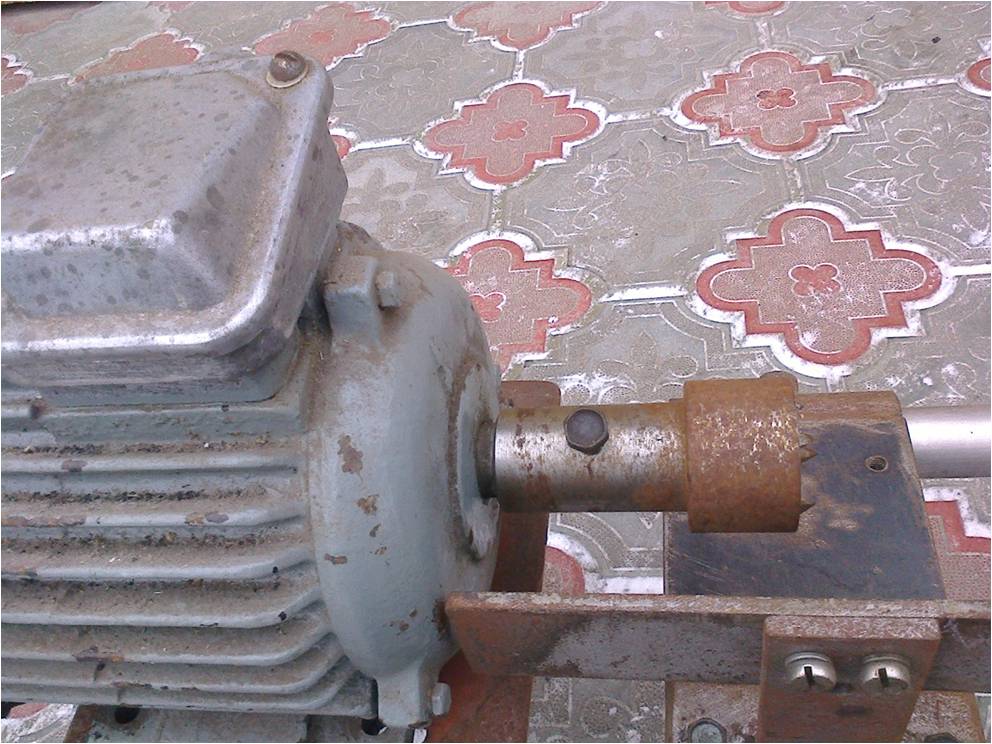 Проблемы
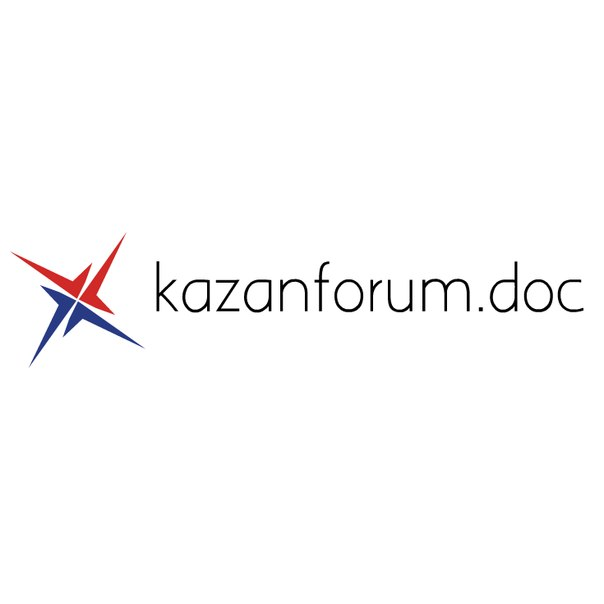 Требования к проектированию
Что необходимо?
Конечный результат
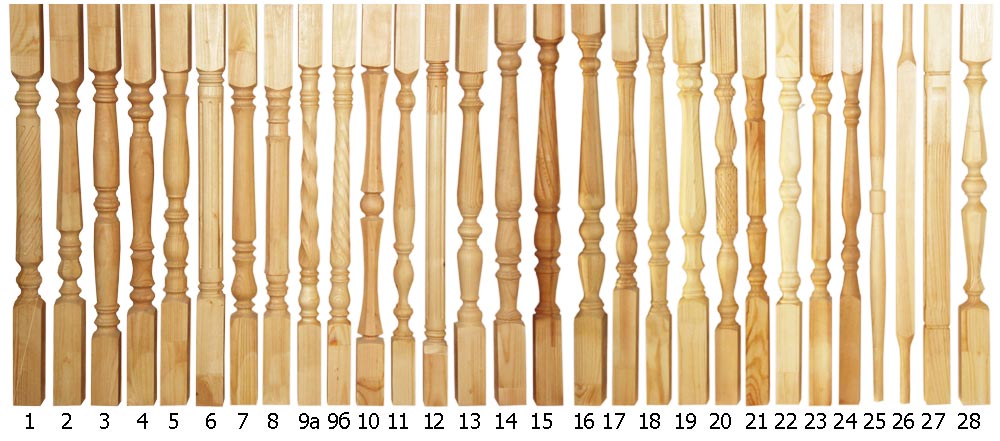 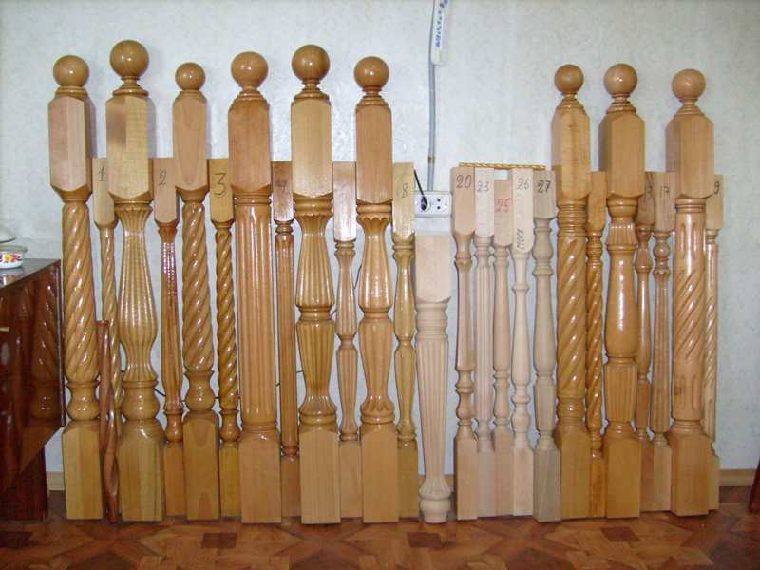 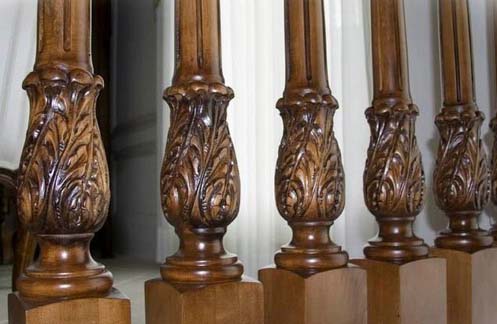 Анализ среды
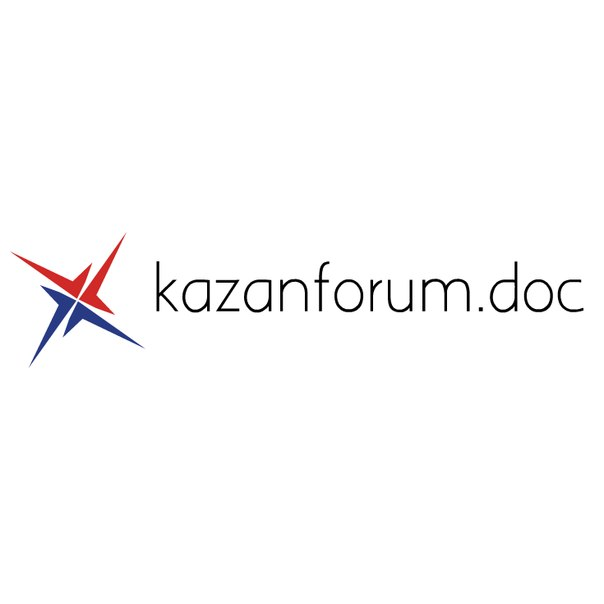 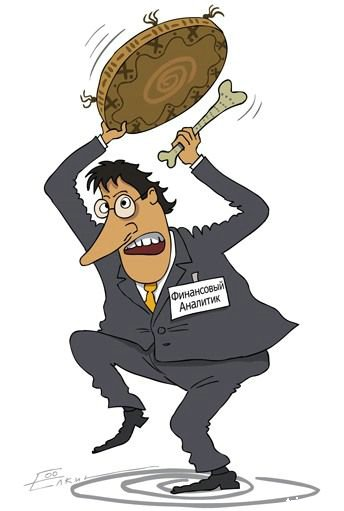 Рынки сбыта- Строительные магазины, рынки, индивидуальные заказы;
Конкуренты- Крупные деревообрабатывающие комбинаты, китайские станки с ЧПУ;
Объем рынка- практически неисчерпаем. Дешевые и качественные       стройматериалы всегда востребованы
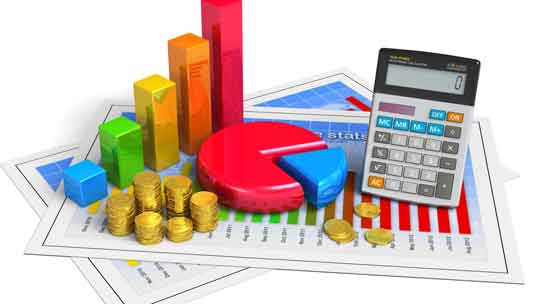 Мои достижения
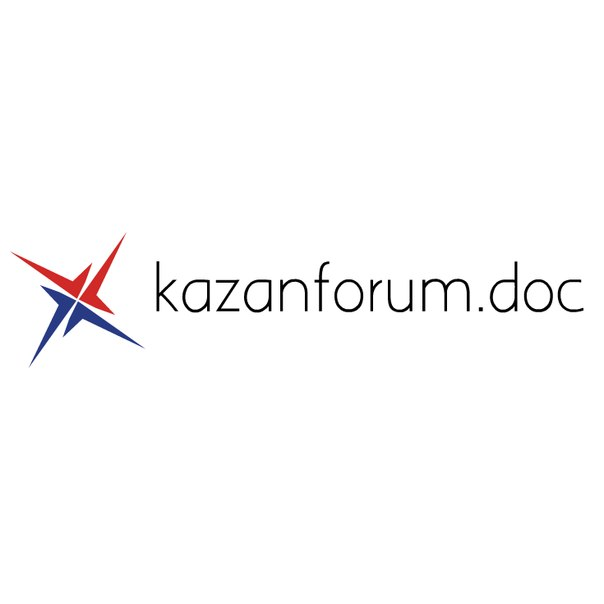 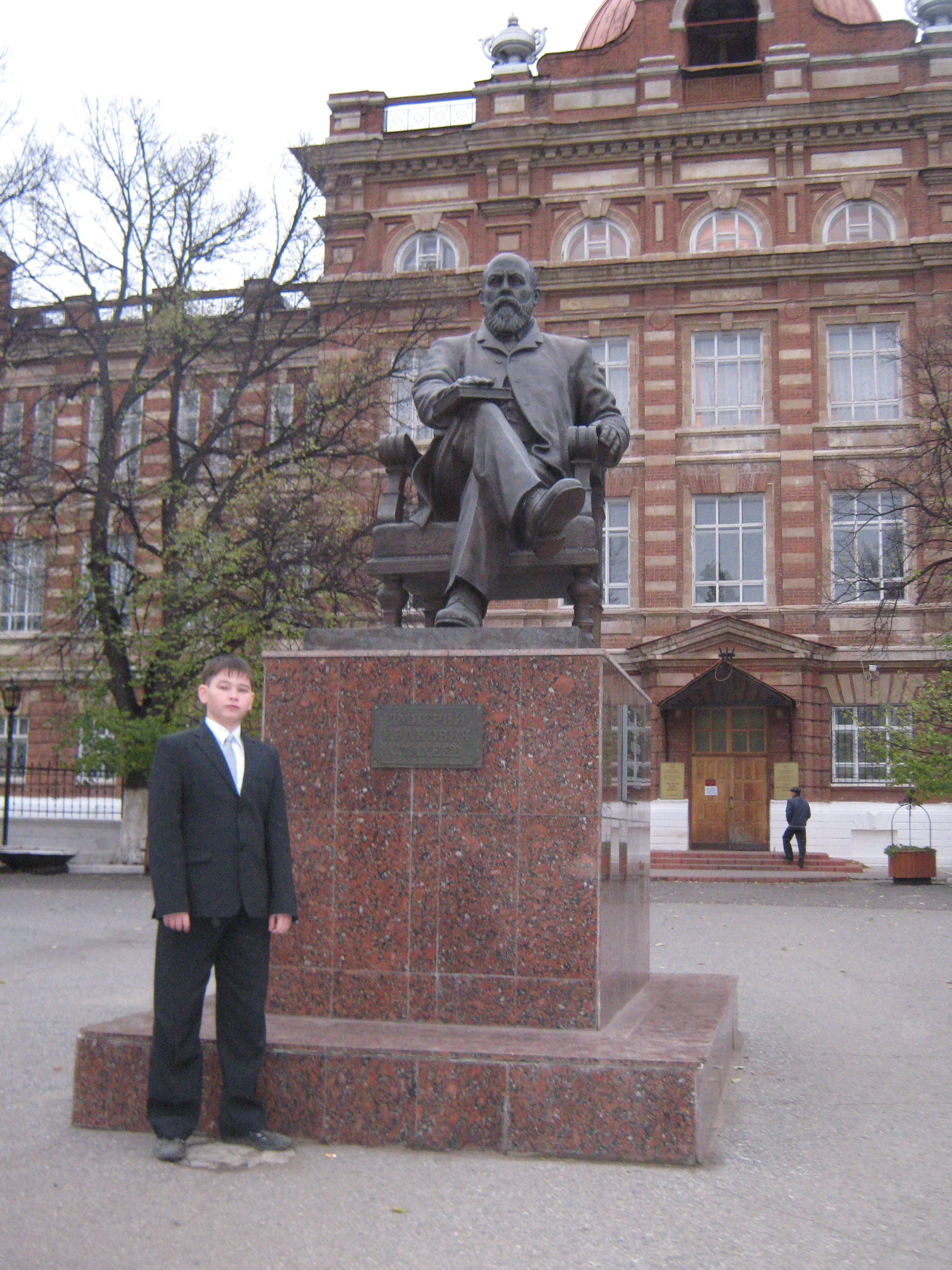 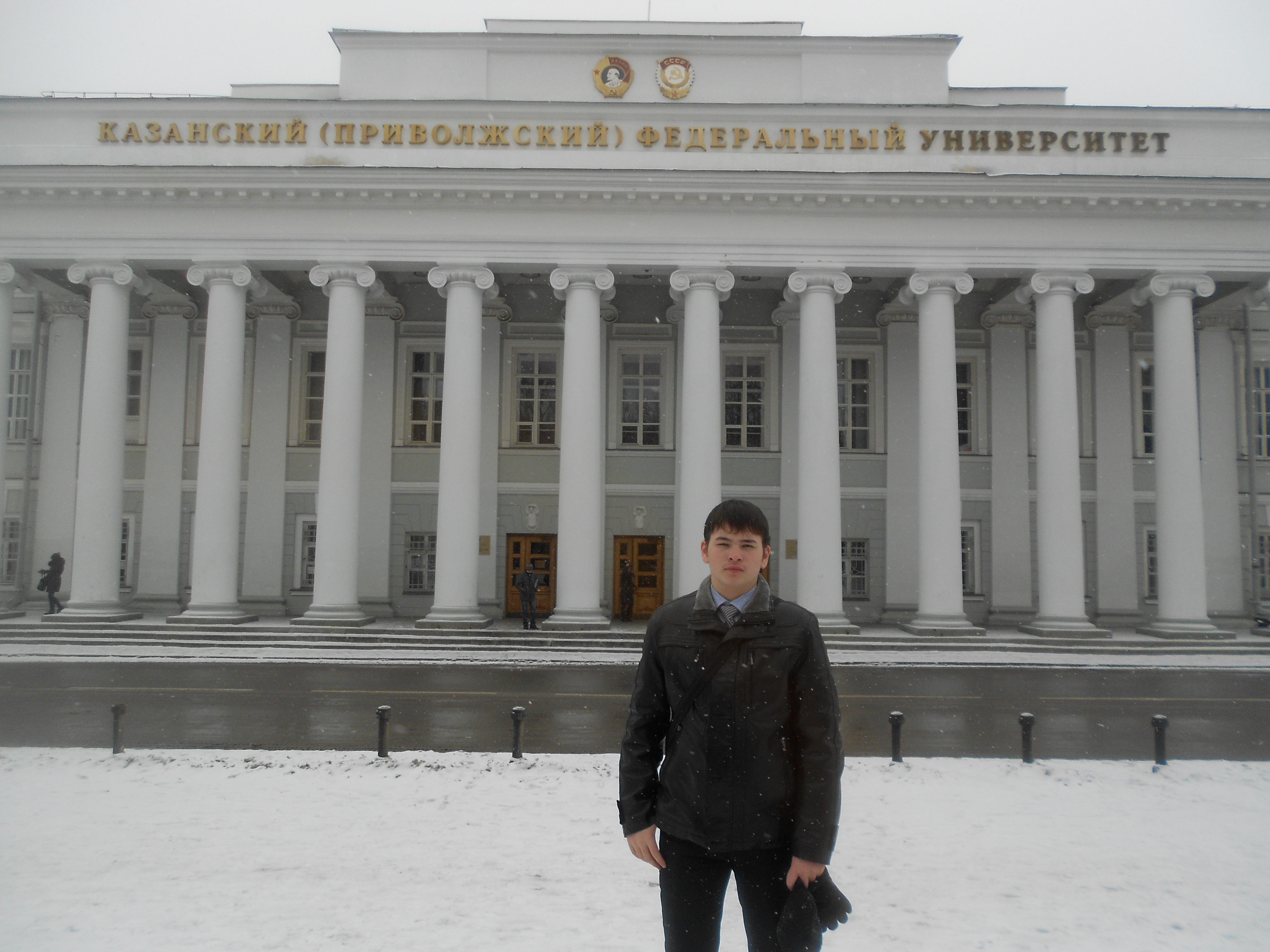 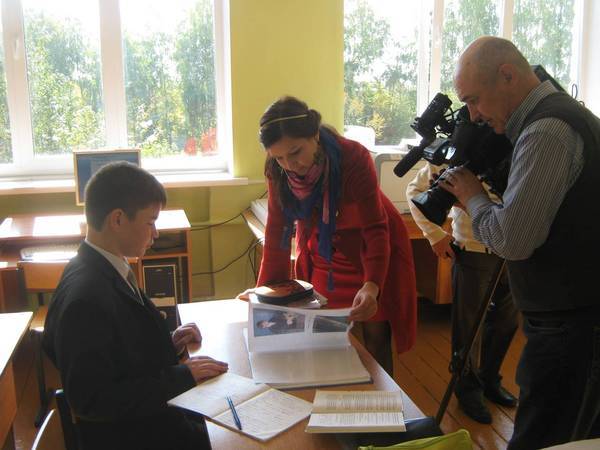 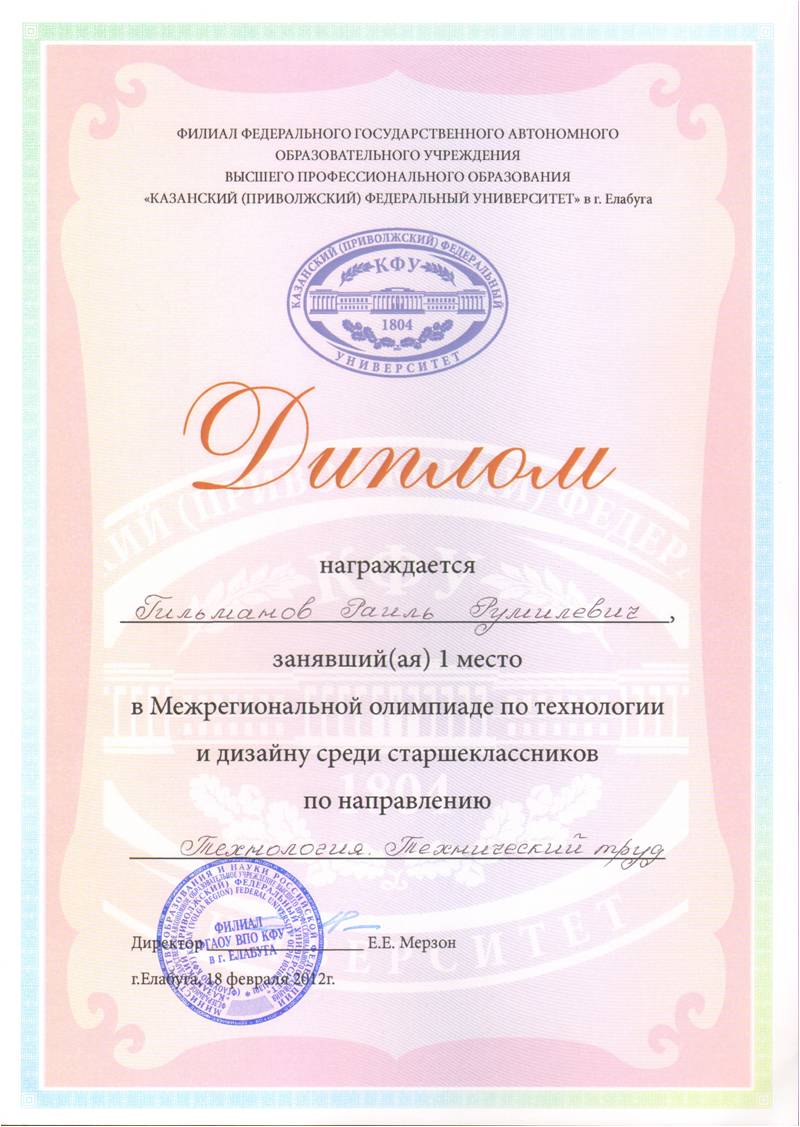 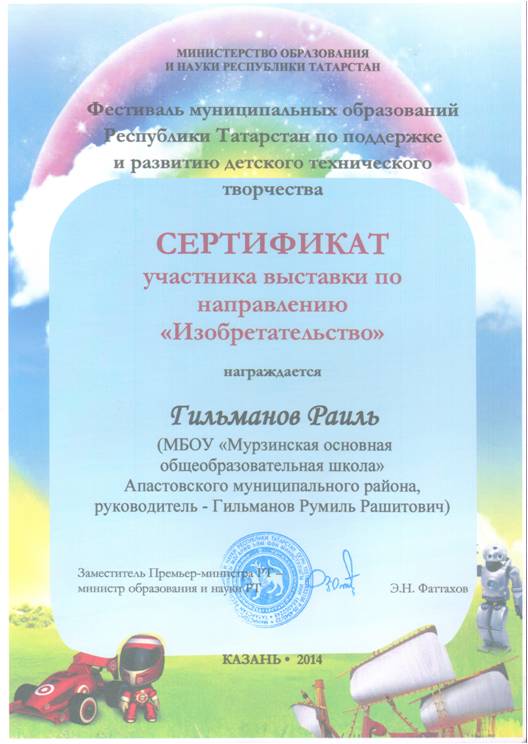 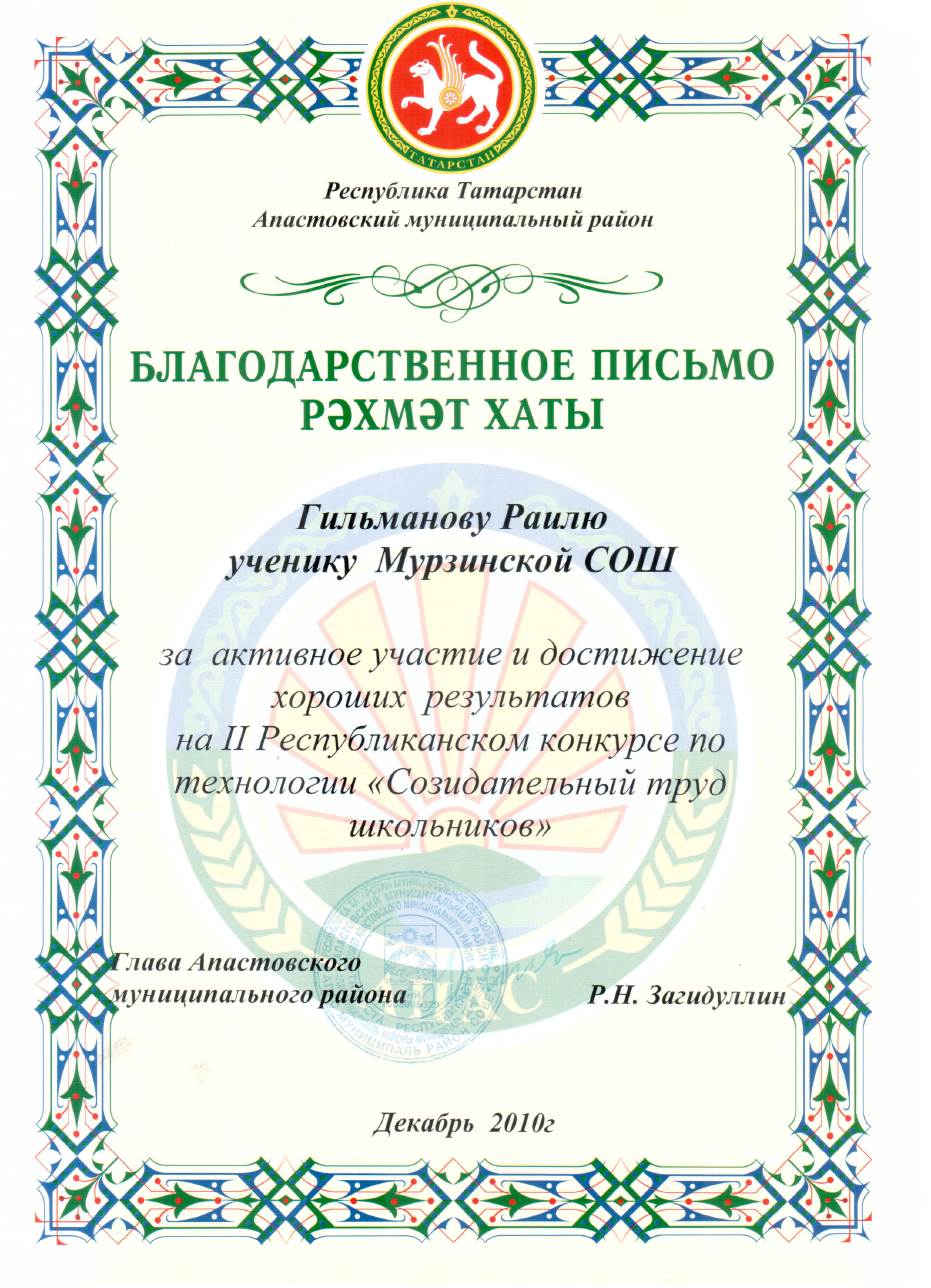 Мои контакты
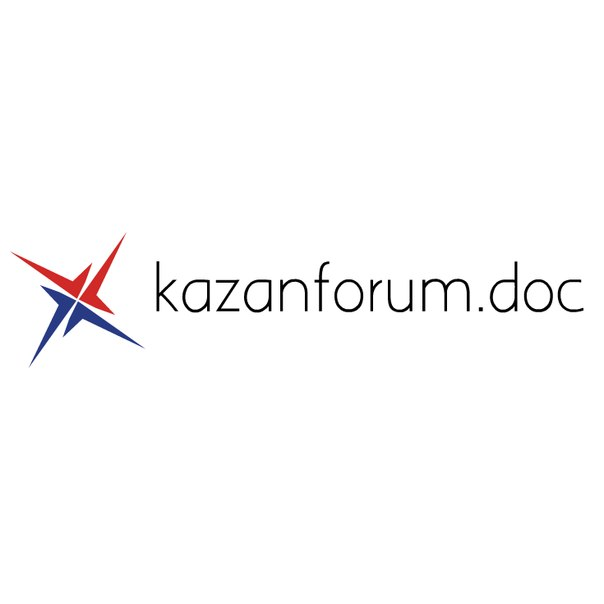 422345
ул. Шоссейная, 2, 14, 
село Эбалаково
Апастовский район, РТ
Тел.: 79370098572
e-mail: gilmanov_rail@mail.ru
На фото- я с дедом
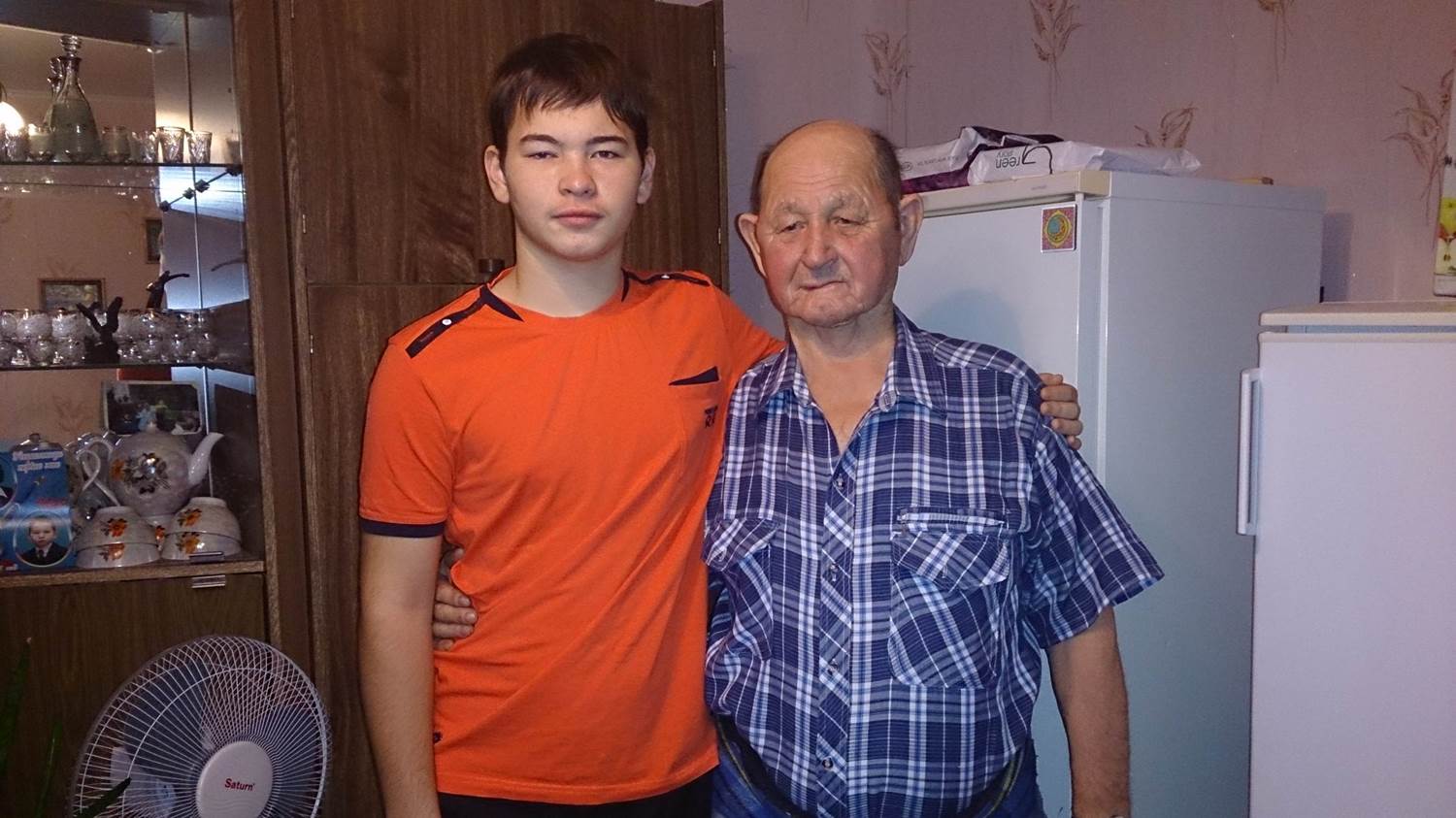 Спасибо за внимание ☺
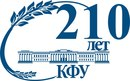 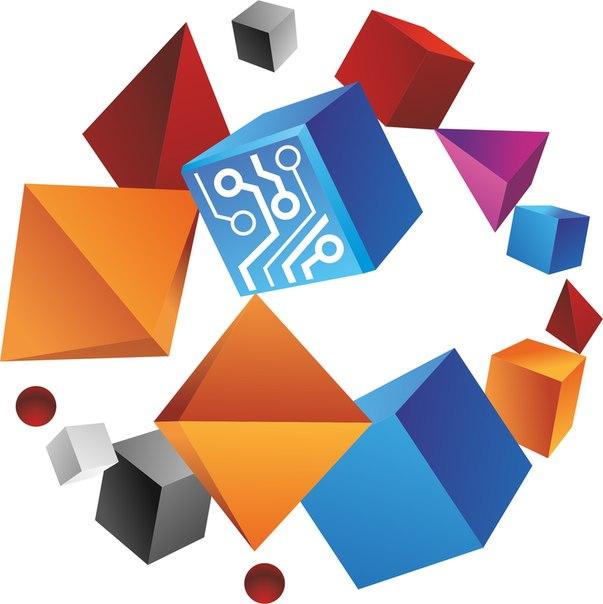 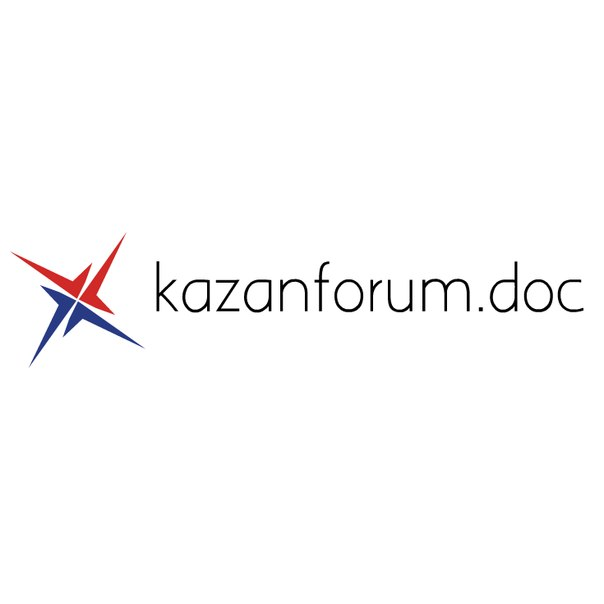